«  МЕХАНИЧЕСКИЕ КОЛЕБАНИЯ  И ВОЛНЫ»
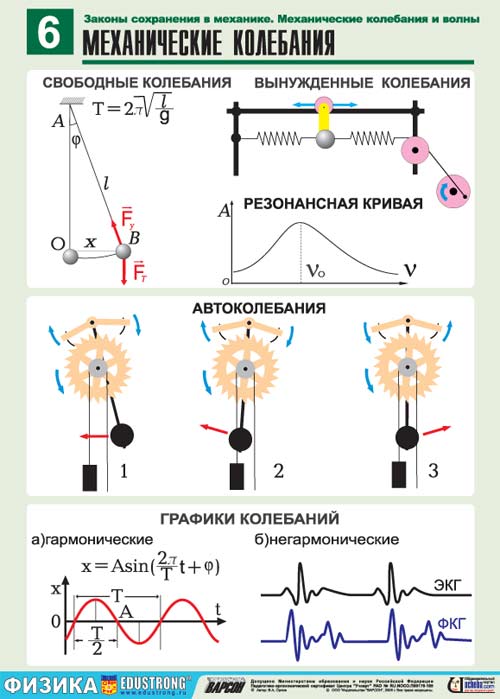 ГОСУДАРСТВЕННОЕ АВТОНОМНОЕ  ПРОФЕССИОНАЛЬНОЕОБРАЗОВАТЕЛЬНОЕ УЧРЕЖДЕНИЕ КРАСНОДАРСКОГО  КРАЯ«НОВОРОССИЙСКИЙ КОЛЛЕДЖ СТРОИТЕЛЬСТВА И ЭКОНОМИКИ»ПРЕЗЕНТАЦИЯПО УЧЕБНОЙ ДИСЦИПЛИНЕ «ФИЗИКА»НА ТЕМУ: «  Ядерная  физика»ВЫПОЛНИЛ: СТУДЕНТ ГР. ВМ-11ВАКУЛЕНКО АИ.РУКОВОДИТЕЛЬ: ПРЕПОДАВАТЕЛЬ ФИЗИКИВЫСШЕЙ  КВАЛИФИКАЦИОННОЙ КАТЕГОРИИИВАНОВА Т.И.НОВОРОССИЙСК2013 Г.
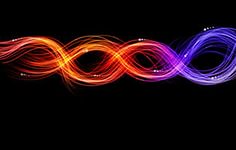 Колебания – это движения, которые точно или приблизительно точно повторяются через определенные интервалы времени.
Характеристики колебательного движения:
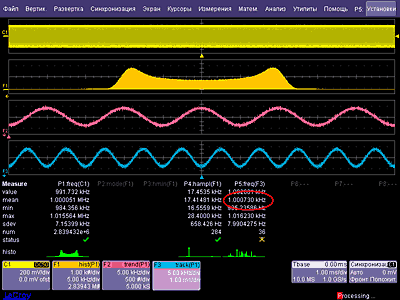 Период колебаний Т(с) – время, за которое колеблющееся тело совершит одно полное колебание.
Т = t/N
t - время всех колебаний
N - число колебаний
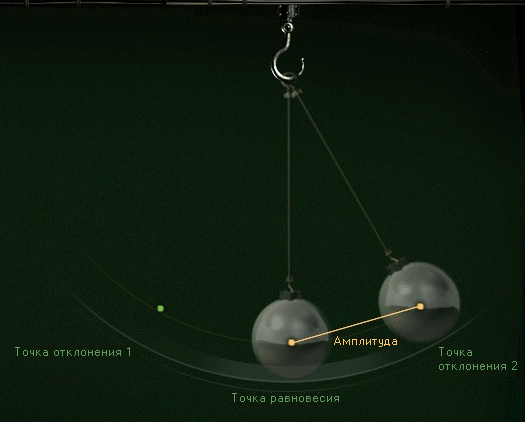 Величина, обратная периоду, называется частотой  (Гц). 

           = 1/т
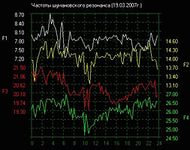 Амплитудой колебаний хm (м) называют модуль наибольшего смещения колеблющегося тела (материальной точки) от положения равновесия
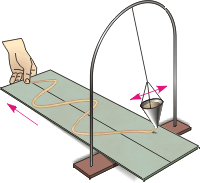 Циклическая или круговая частота ω (рад/с) показывает
число колебаний за 2π секунд.
ω = 2π/Т =2π
Математическим маятником называют материальную точку, подвешенную на тонкой, невесомой и нерастяжимой нити.
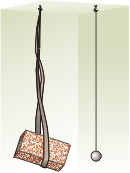 Период колебаний математического маятника.
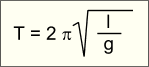 l – длина маятника (м),
g – ускорение свободного падения (м/с2)
Пружинным маятником называется система, состоящая из груза массой m и невесомой пружины жесткостью k.
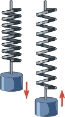 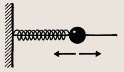 вертикальный
пружинный 
маятник
горизонтальный 
пружинный маятник
Период колебаний пружинного маятника.
m – масса тела (кг)
k – жесткость пружины (Н/м)
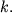 Явление распространения колебаний в пространстве с течением времени называется волной.
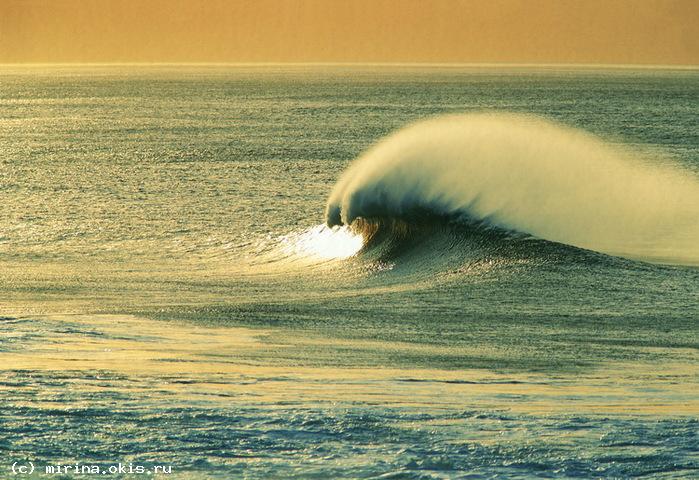 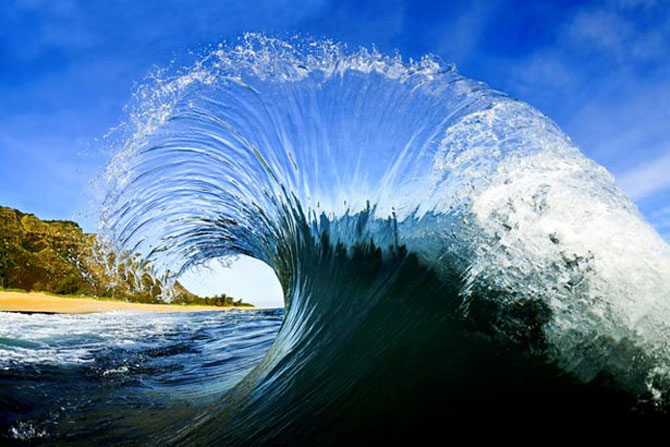 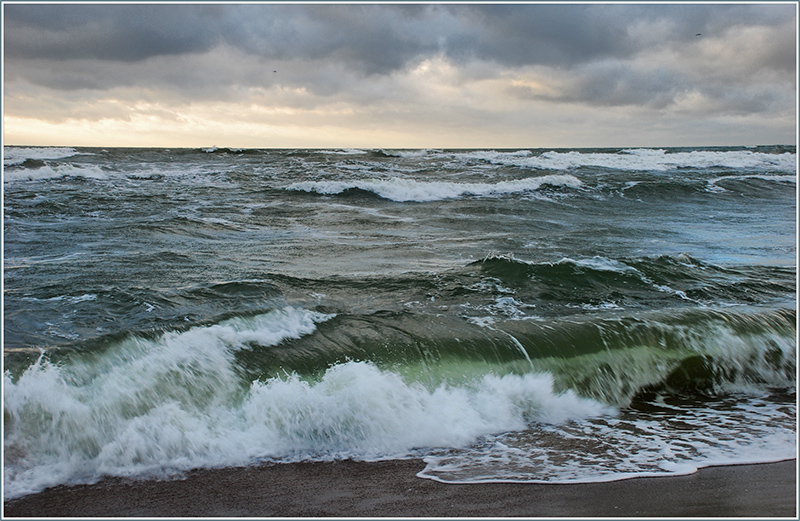 Механические волны бывают поперечными и продольными:
продольные волны:
- колебания происходят вдоль направления распространения волн;
- возникают в любой среде (жидкости, в газах, в тв. телах).
Поперечные волны:
-колебания происходят перпендикулярно направлению их распространения;
- возникают только в твердых телах.
Длина волны. Скорость волны.
V=λ/Т= λ∙ 
λ –длина волны (м)